Game representations &Refinements of NASH Equilibrium
Normal form
aka strategic form
aka matrix form / bimatrix form
Left
1, 2
Extensive form 
(aka tree form)
player 2
Up
player 2’s strategy
3, 4
Right
player 1
Left,
Left
Left,
Right
Right,
Left
Right,
Right
Left
5, 6
Down
player 2
Up
1, 2
1, 2
3, 4
3, 4
player 1’s
strategy
7, 8
Right
5, 6
7, 8
5, 6
7, 8
Down
Potential combinatorial explosion
Game representations
Rock-scissors-paper game
Sequential moves
Rock-scissors-paper game
Simultaneous moves
Imperfect-information extensive-form games
rock
0, 0
move of
agent 2
scissors
1, -1
paper
rock
-1, 1
rock
-1, 1
move of
scissors
scissors
0, 0
agent 1
paper
paper
1, -1
rock
1, -1
scissors
-1, 1
paper
0, 0
Mixed strategy  = agent’s chosen probability distribution over pure strategies from its strategy set
(Bayes-)Nash equilibrium: Each agent uses a 
best-response strategy 
and has consistent beliefs
Rock-paper-scissors game has a symmetric mixed-strategy Nash equilibrium where each player plays each pure strategy with probability 1/3
Information set
(the mover does not know which node of the set she is in)
Fact: In mixed-strategy equilibrium, each strategy that occurs in the mix of agent i has equal expected utility to i
Chance can also be a player (stochastic, not strategic )
Behavioral strategy
Agent has a probability distribution over her actions at each of her information sets
Kuhn’s theorem: If an agent has perfect recall, for every mixed strategy there is a behavioral strategy that has an equivalent payoff (i.e., the strategies are equivalent)
Applies also to infinite games
Existence of pure-strategy Nash equilibria
Thrm. 
Any finite game, 
where each action node is alone in its information set 
(i.e., at every point in the game, the agent whose turn it is to move knows what moves have been played so far) 
is dominance solvable by backward induction (at least as long as ties are ruled out)
Constructive proof: Multi-player minimax search
Lots of interesting work has been done on computer chess and Go to tackle the computational complexity
See Prof. Sandholm’s lecture in an earlier course (pptx, video)
We won’t cover that work in this course because most real-world games are imperfect-information games
Existence of mixed-strategy Nash equilibria
Every finite player, finite strategy game has at least one Nash equilibrium if we admit mixed-strategy equilibria as well as pure [Nash 50]
(Proof is based on Kakutani’s fix point theorem)
Refinements of NASH Equilibrium
Ultimatum game
(for distributional bargaining)
- 100, - 100
Nuke
Kennedy
Arm
Fold
10, -10
Khrushchev
Retract
-1, 1
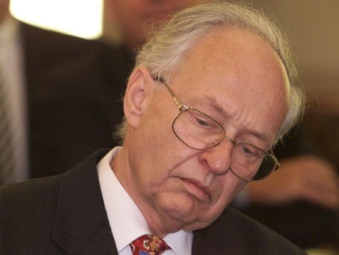 Subgame perfect equilibrium [Selten 72] & credible threats
Proper subgame = subtree (of the game tree) whose root is alone in its information set
Subgame perfect equilibrium = strategy profile that is in Nash equilibrium in every proper subgame (including the root), whether or not that subgame is reached along the equilibrium path of play
E.g. Cuban missile crisis
Pure strategy Nash equilibria: (Arm,Fold), (Retract,Nuke)
Pure strategy subgame perfect equilibria: (Arm,Fold)
Conclusion: Kennedy’s Nuke threat was not credible
Ultimatum game, again
Thoughts on credible threats
Could use software as a commitment device
If one can credibly convince others that one cannot change one’s software agent, then revealing the agent’s code acts as a credible commitment to one’s strategy
E.g. nuke in the missile crisis
E.g. accept no less than 60% as the second mover in the ultimatum game
Restricting one’s strategy set can increase one’s utility
This cannot occur in single-agent settings
Social welfare can increase or decrease
Strong Nash eq [Auman 1959]
Strength
against
collusion
Coalition-Proof Nash eq [Bernheim, Peleg & Whinston 1987]
Nash eq
Sequential 
equilibrium
Subgame perfect
equilibrium
Perfect Bayesian 
equilibrium
Dominant
Bayes-Nash eq
strategy eq
Strength
Solution concepts
Ex post equilibrium = Nash equilibrium for all priors
There are other equilibrium refinements too (see, e.g., following slides & wikipedia)
[Speaker Notes: Tools for building robust, nonmanipulable systems for self-interested agents
Different solution concepts
For existence, use strongest equilibrium concept
For uniqueness, use weakest equilibrium concept]
Example from the Brains vs AI Heads’Up No-Limit Texas Hold’em poker competition that I organized in April-May 2015
Claudico made a bad move (not in the beginning of a hand)
“How can that mistake be part of a GTO strategy?”
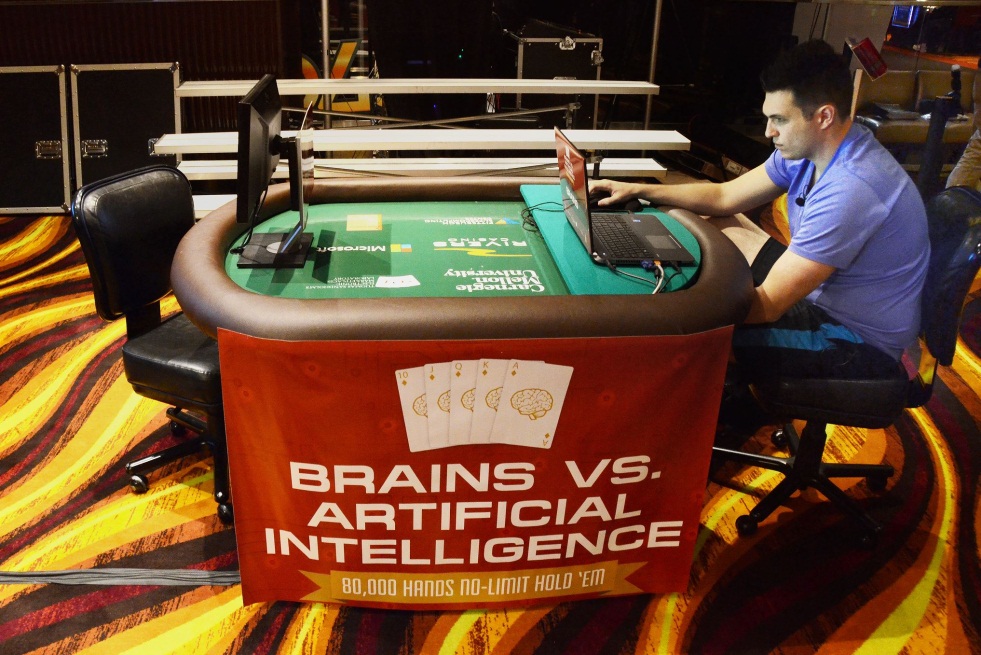 Guess-the-Ace game [Miltersen & Sørensen, 2006]
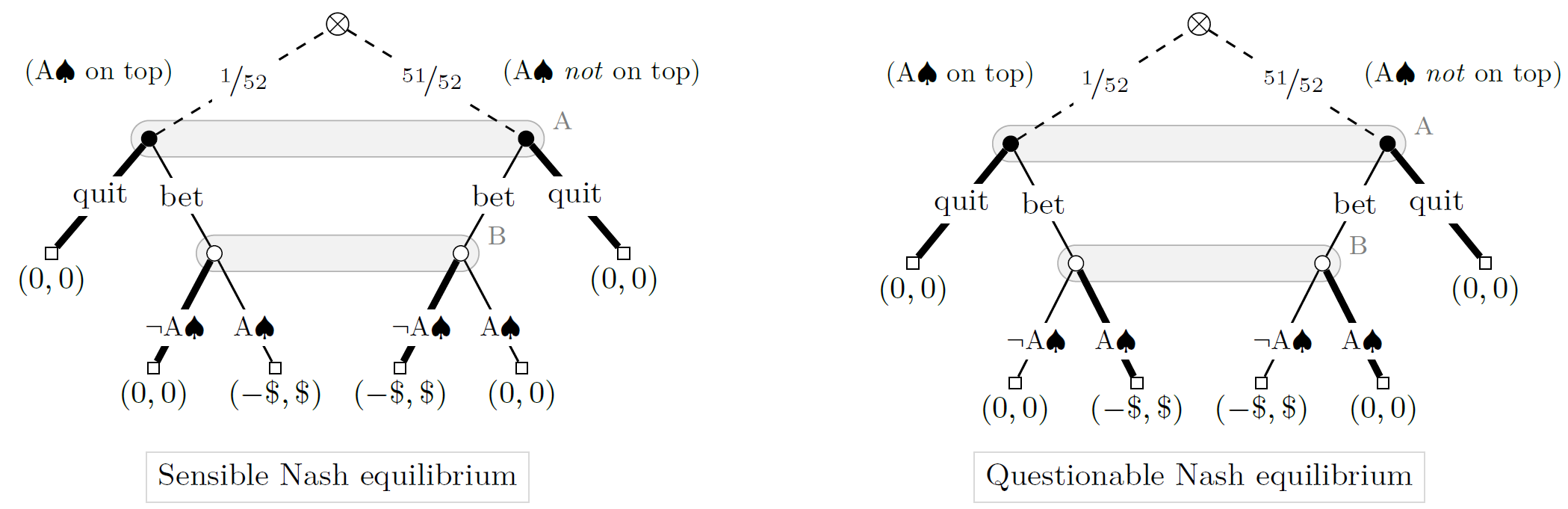 Solution concepts for extensive-form imperfect-information games (slide 1 of 3)
A player’s beliefs consist of probability distributions over nodes occurring in her information sets
A (Bayesian) Nash equilibrium is a strategy profile where each player maximizes her expected utility given the strategies played by the other players
Perfect Bayesian equilibrium (PBE)
A belief system is consistent for a given strategy profile if the probability assigned by the system to every node is computed as the probability of that node being reached given the strategy profile, i.e., by Bayes’ rule
A strategy profile is sequentially rational at a particular information set for a particular belief system if the expected utility of the player whose information set it is is maximal given the strategies played by the other players 
A strategy profile is sequentially rational for a particular belief system if it satisfies the above for every information set
A PBE is a strategy profile and a belief system such that the strategies are sequentially rational given the belief system and the belief system is consistent, wherever possible, given the strategy profile
‘wherever possible’ clause is necessary: some information sets might be reached with zero probability given the strategy profile; hence Bayes’ rule cannot be employed to calculate the probability of nodes in those sets.  Such information sets are said to be off the equilibrium path and any beliefs can be assigned to them
In Guess-the-Ace, the questionable Nash equilibrium is also a PBE, so PBE does not solve the issue
Sequential equilibrium [Kreps and Wilson 82]. Refinement of PBE that specifies constraints on beliefs in such zero-probability information sets.  Strategies and beliefs must be a limit point of a sequence of totally mixed strategy profiles and associated sensible (in PBE sense) beliefs. 
In Guess-the-Ace, the questionable Nash equilibrium is not a sequential equilibrium, so that issue is solved
More refined
More detail about sequential equilibrium (slide content from Yiling Chen’s course)
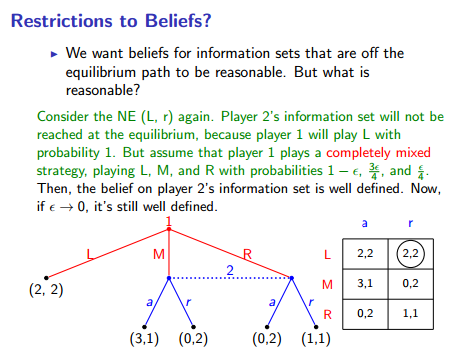 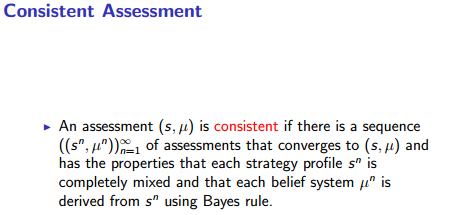 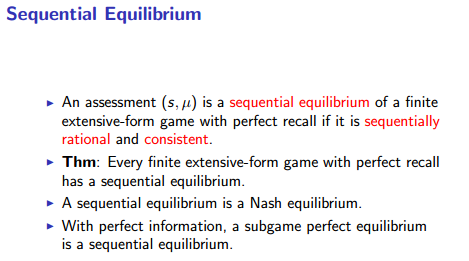 The Nash equilibrium is also a sequential equilibrium in this case.
Solution concepts for extensive-form imperfect-information games (slide 2 of 3)
A player’s beliefs consist of probability distributions over nodes occurring in her information sets
A (Bayesian) Nash equilibrium is a strategy profile where each player maximizes her expected utility given the strategies played by the other players
Perfect Bayesian equilibrium (PBE)
A belief system is consistent for a given strategy profile if the probability assigned by the system to every node is computed as the probability of that node being reached given the strategy profile, i.e., by Bayes’ rule
A strategy profile is sequentially rational at a particular information set for a particular belief system if the expected utility of the player whose information set it is is maximal given the strategies played by the other players 
A strategy profile is sequentially rational for a particular belief system if it satisfies the above for every information set
A PBE is a strategy profile and a belief system such that the strategies are sequentially rational given the belief system and the belief system is consistent, wherever possible, given the strategy profile
‘wherever possible’ clause is necessary: some information sets might be reached with zero probability given the strategy profile; hence Bayes’ rule cannot be employed to calculate the probability of nodes in those sets.  Such information sets are said to be off the equilibrium path and any beliefs can be assigned to them
In Guess-the-Ace, the questionable Nash equilibrium is also a PBE, so PBE does not solve the issue
Sequential equilibrium [Kreps and Wilson 82]. Refinement of PBE that specifies constraints on beliefs in such zero-probability information sets.  Strategies and beliefs must be a limit point of a sequence of totally mixed strategy profiles and associated sensible (in PBE sense) beliefs. 
In Guess-the-Ace, the questionable Nash equilibrium is not a sequential equilibrium, so that issue is solved
Extensive-form trembling hand perfect equilibrium (EFPE) [Selten 75]. Require every move at every information set to be taken with non-zero probability. Take limit as tremble probability →0
Extensive-form proper equilibrium [Myerson 78].  Idea: Costly trembles much less likely. At any information set, for any two actions A and B, if the mover’s utility from B is less than from A, then prob(B) ≤ ε prob(A).  Take limit as ε→0
More refined
Solution concepts for extensive-form imperfect-information games (slide 3 of 3)
Extensive-form perfect/proper equilibrium can involve playing weakly dominated strategies => argument for other solution concepts:
Normal-form perfect equilibrium 
Defined analogously to extensive-form trembling hand perfect equilibrium, but now for normal-form games
Normal- and extensive-form perfect equilibria are incomparable
A normal-form perfect equilibrium of an extensive-form game may or may not be sequential (and might not even be subgame perfect)
Quasi-perfect equilibrium (QPE) [van Damme 84]
Original definition, informally: “A player takes observed as well as potential future mistakes of his opponents into account but assumes that he himself will not make a mistake in the future, even if he observes that he has done so in the past.”
Can be defined like EFPE, but the trembling constraints state that each sequence must have probability ≥ ɛlength(sequence) [Miltersen & Sørensen 2010; Gatti et al. 2020]
Incomparable to extensive-form perfect/proper
Admissible, unlike EFPE
Normal-form proper equilibrium 
Defined analogously to extensive-form proper equilibrium, but now for normal-form games
Always sequential
For 0-sum games, provides a strategy that maximizes the conditional utility (among minmax strategies), conditioned on the opponent making a mistake
Here a mistake is defined as a pure strategy that doesn’t achieve the value of the game against all minmax strategies
More refined
[Speaker Notes: The voting game suggested by Mertens may be described as follows: Two players must elect one of them to perform an effortless task. The task may be performed either correctly or incorrectly. If it is performed correctly, both players receive a payoff of 1, otherwise both players receive a payoff of 0. The election is by a secret vote. If both players vote for the same player, that player gets to perform the task. If each player votes for himself, the player to perform the task is chosen at random but is not told that he was elected this way. Finally, if each player votes for the other, the task is performed by somebody else, with no possibility of it being performed incorrectly.
In the unique quasi-perfect equilibrium for the game, each player votes for himself. This is also the unique admissible behavior (i.e., one that does not play weakly dominated strategies). But in any extensive-form trembling hand perfect equilibrium, at least one of the players believes that he is at least as likely as the other player to perform the task incorrectly and hence votes for the other player.
The example illustrates that being a limit of equilibria of perturbed games, an extensive-form trembling hand perfect equilibrium implicitly assumes an agreement between the players about the relative magnitudes of future trembles. It also illustrates that such an assumption may be unwarranted and undesirable.]
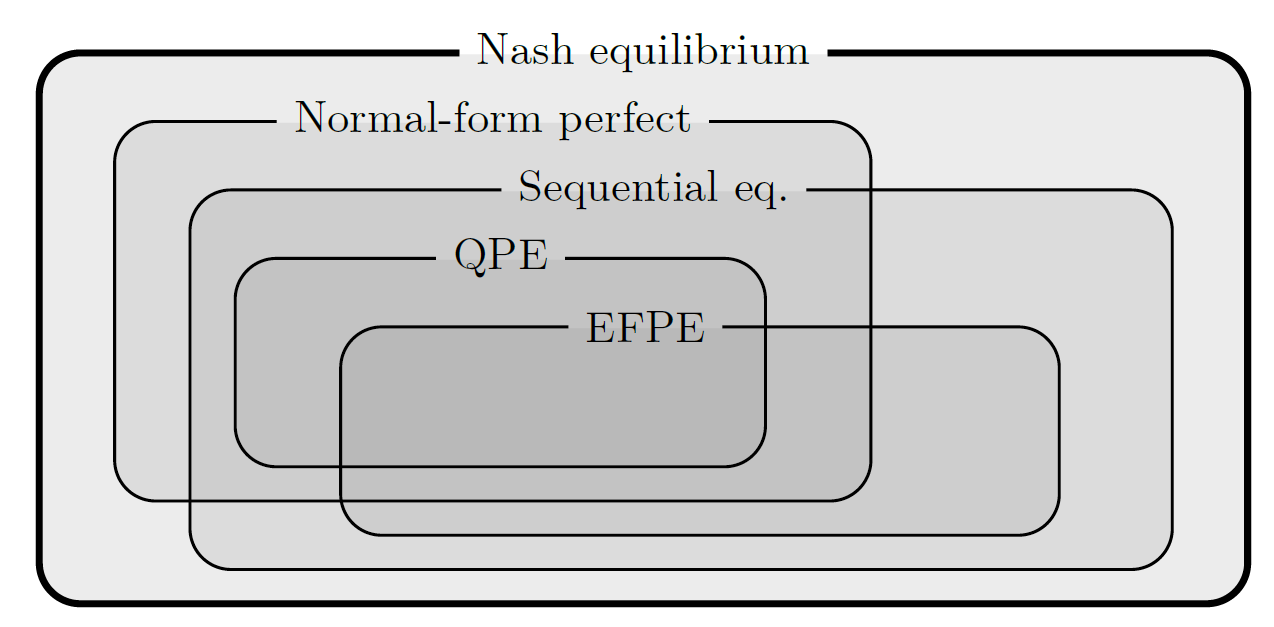 Algorithms for equilibrium refinements in 2-player 0-sum extensive-form imperfect-information games
Extensive-form trembling hand perfect equilibrium (EFPE) [Selten, 1975]
Sequential equilibrium 
[Kreps and Wilson, 1982]
Quasi-perfect equilibrium (QPE) [van Damme, 1984]
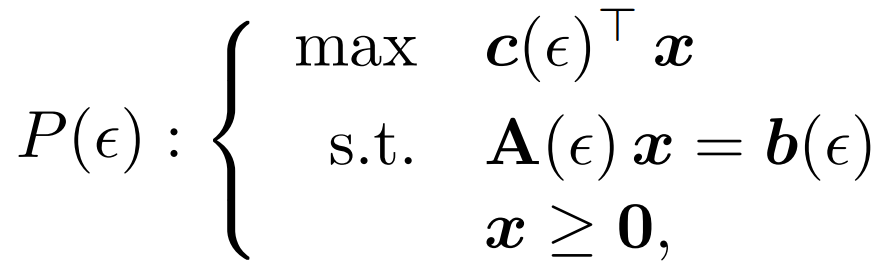